Kollaboratív design
Bálint Éva Katalin - Halcyon Mobile
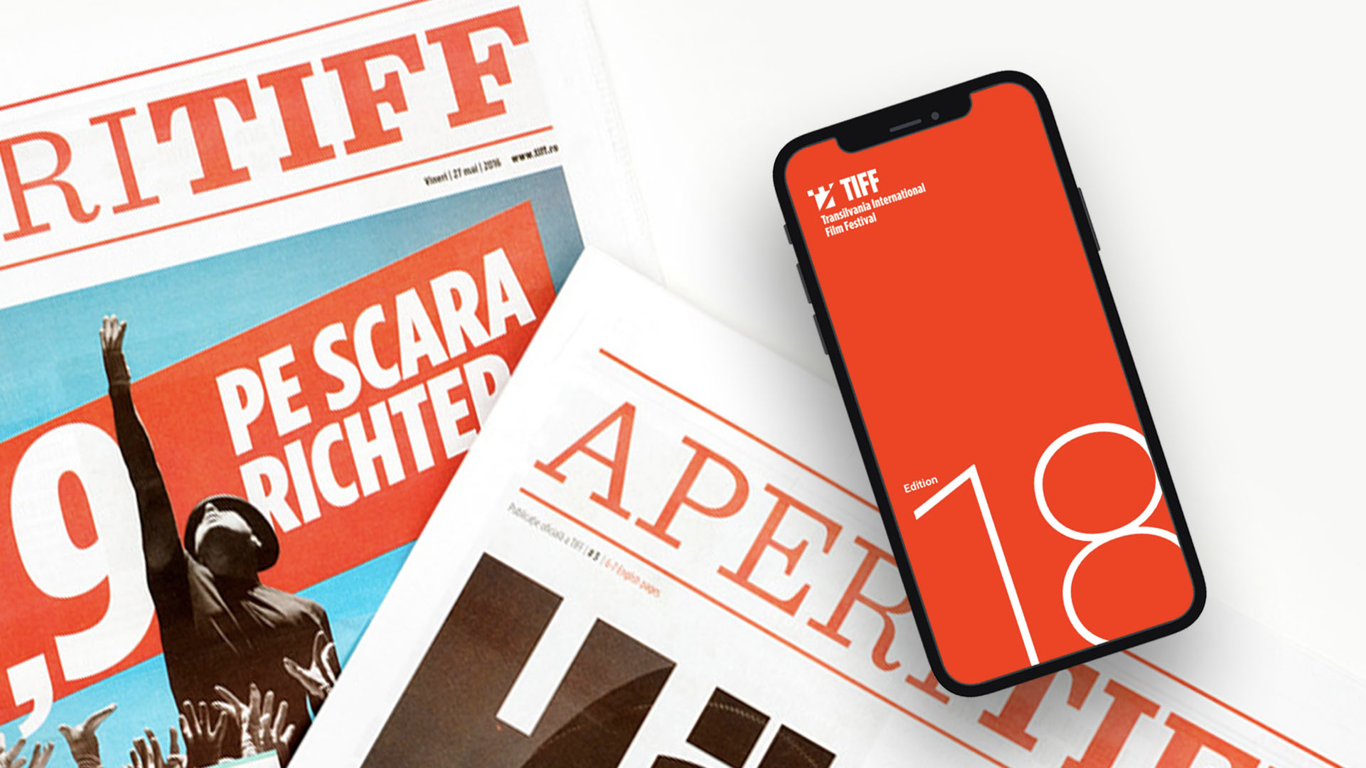 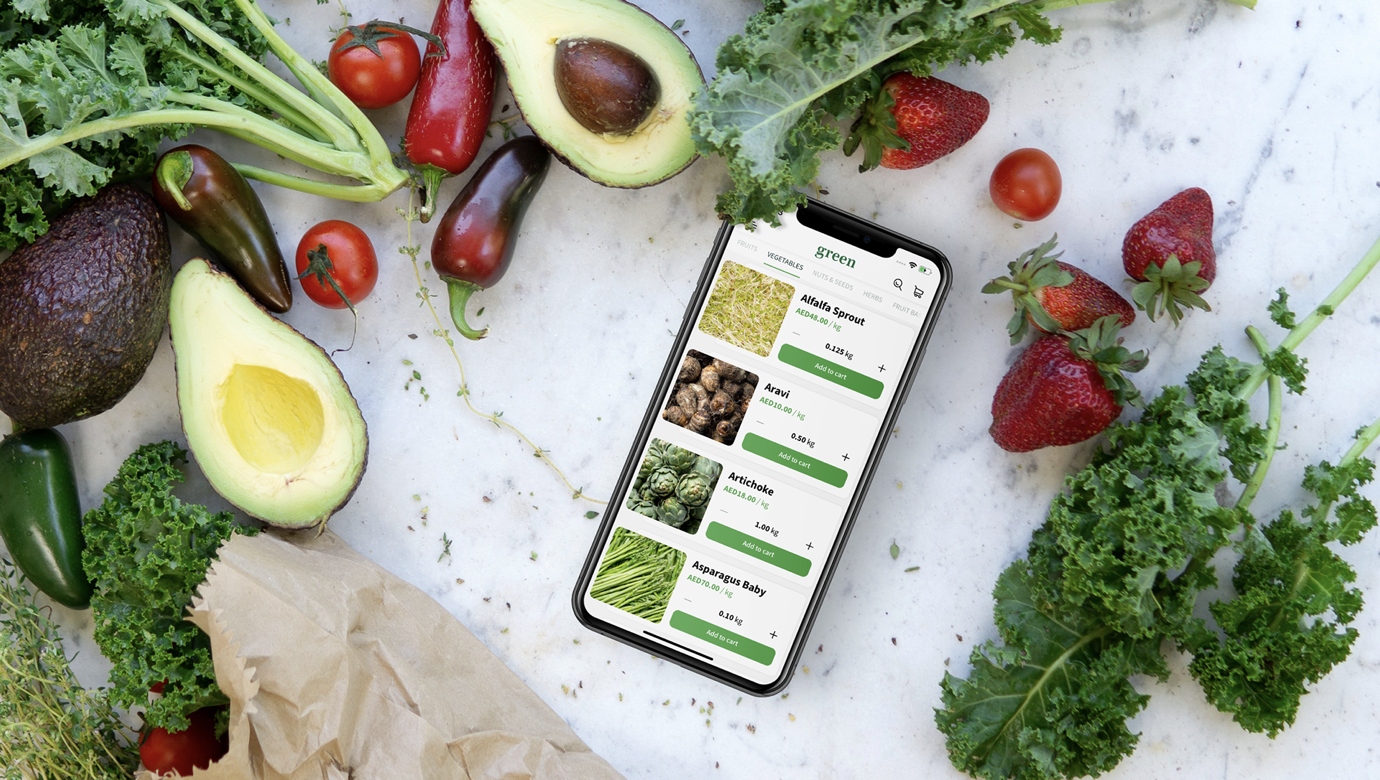 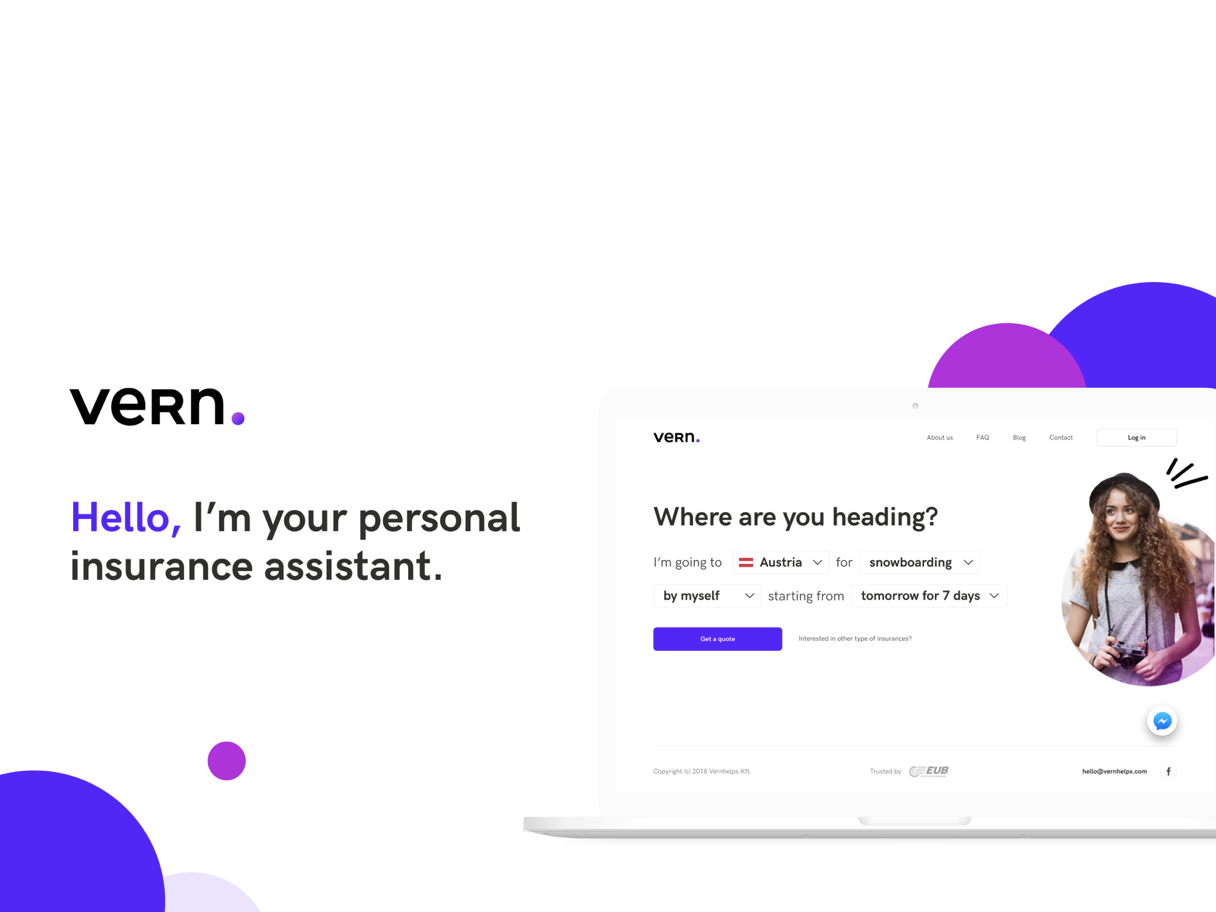 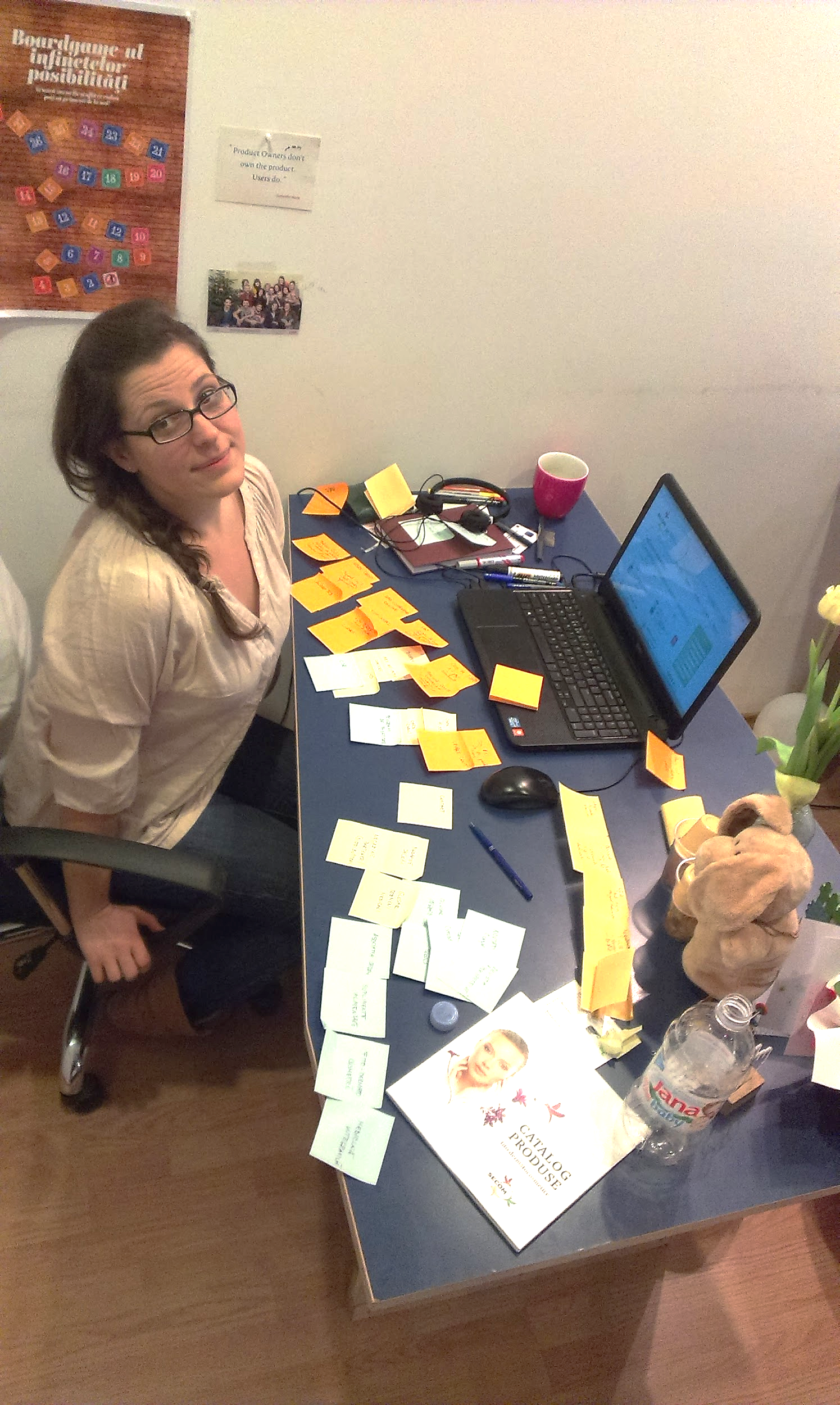 A hős designer
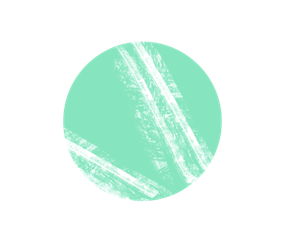 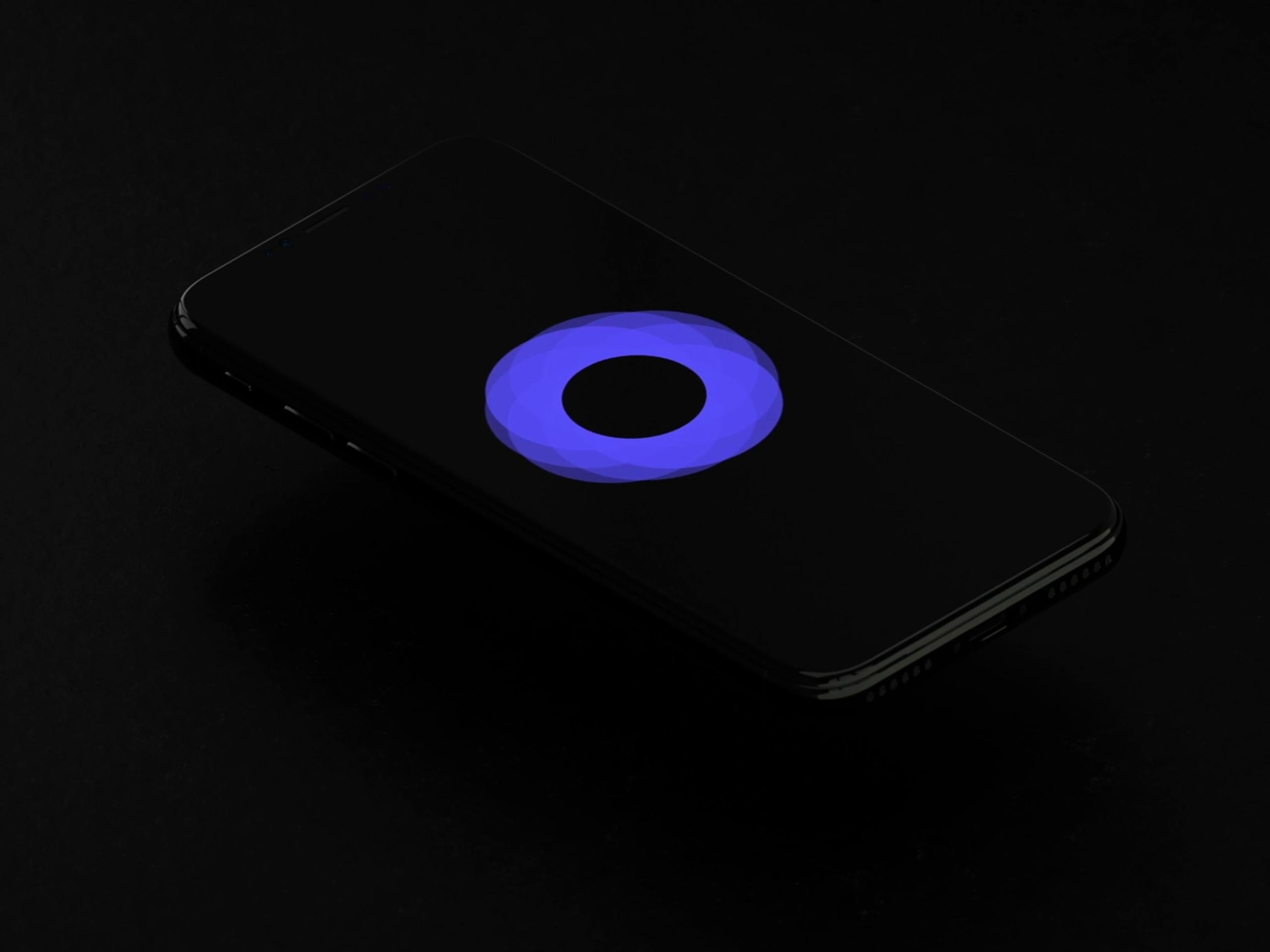 NEM LESZ JÓ
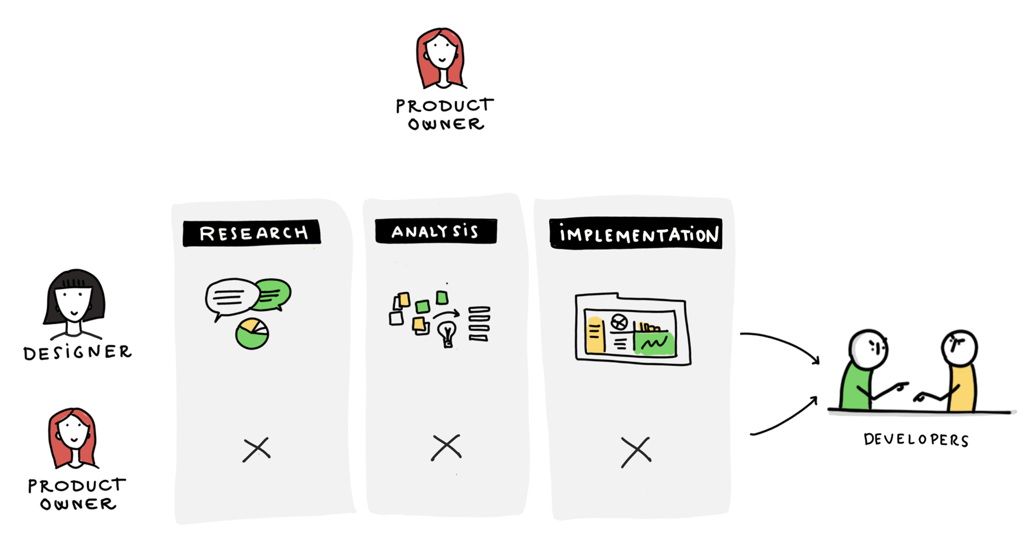 Mi a gond a hős designerrel?
Egyperspektívás megoldás
A csapat nincs elkötelezve a termék iránt
Közös felelősségvállalás hiánya
Hatszor nagyobb eséllyel vallanak kudarcot a termékfejlesztésben azok a csapatok, akik nehezen működnek együtt.
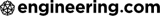 Kollaboratív design
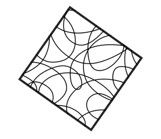 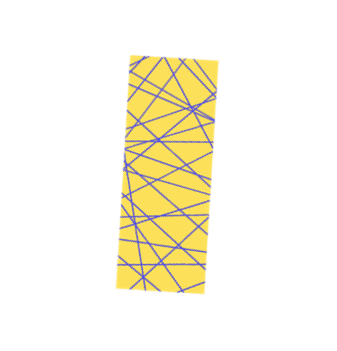 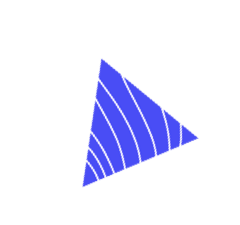 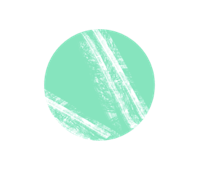 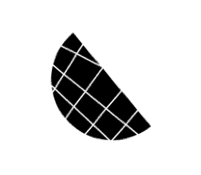 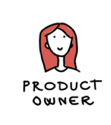 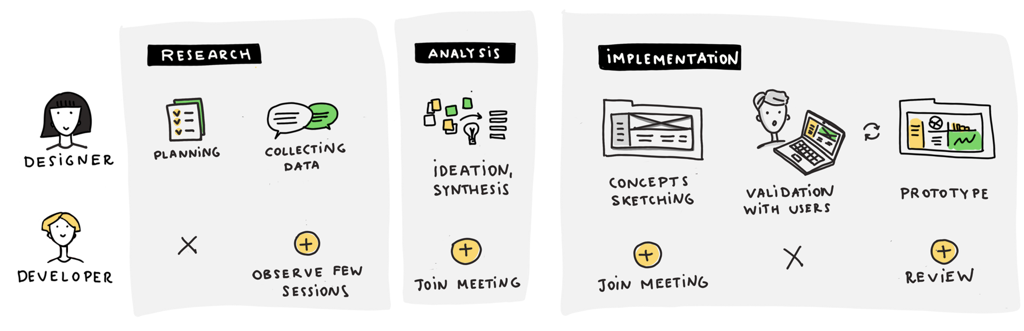 Hogyan tudnánk növelni a feltöltési arányt 16%-ról 30%-ra?
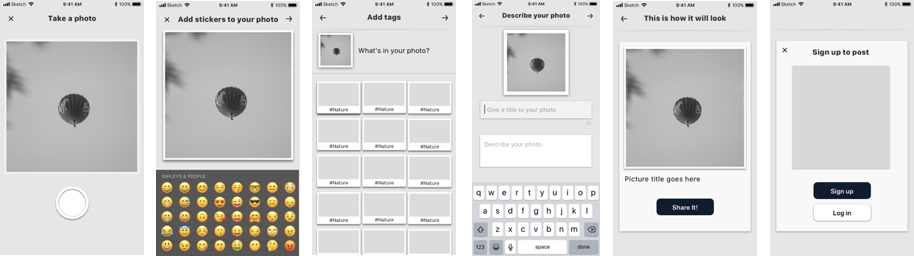 Adatelemzés
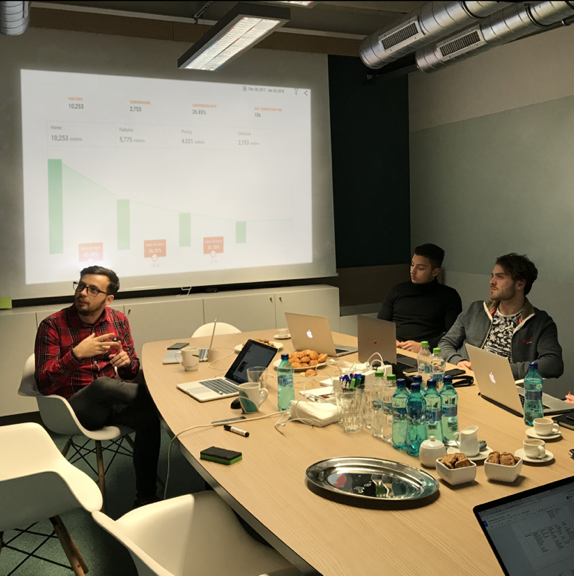 Fő problémák
Okok
Feltételezések
Ötletek
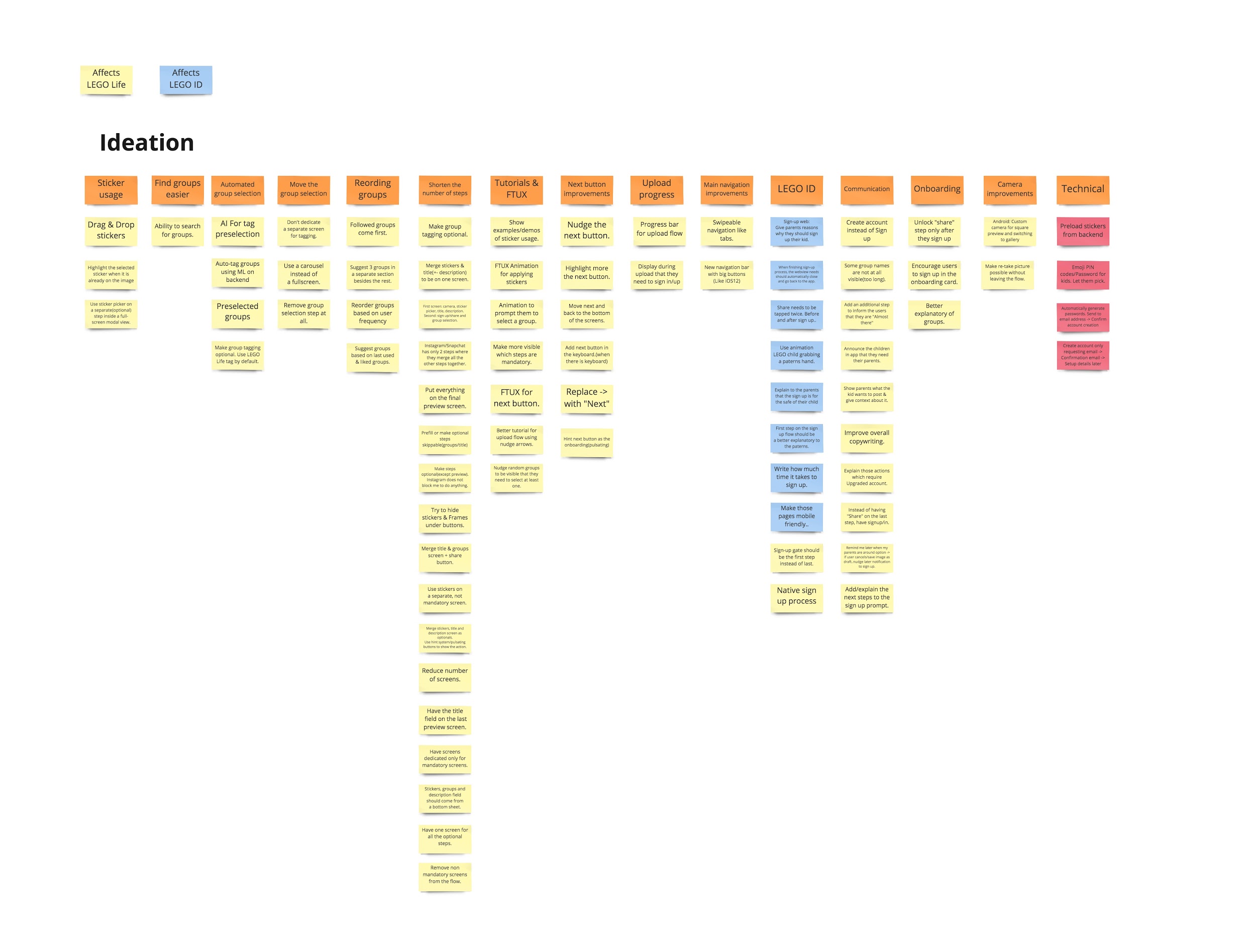 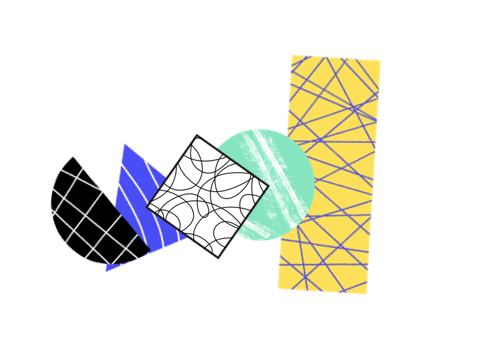 Sketch
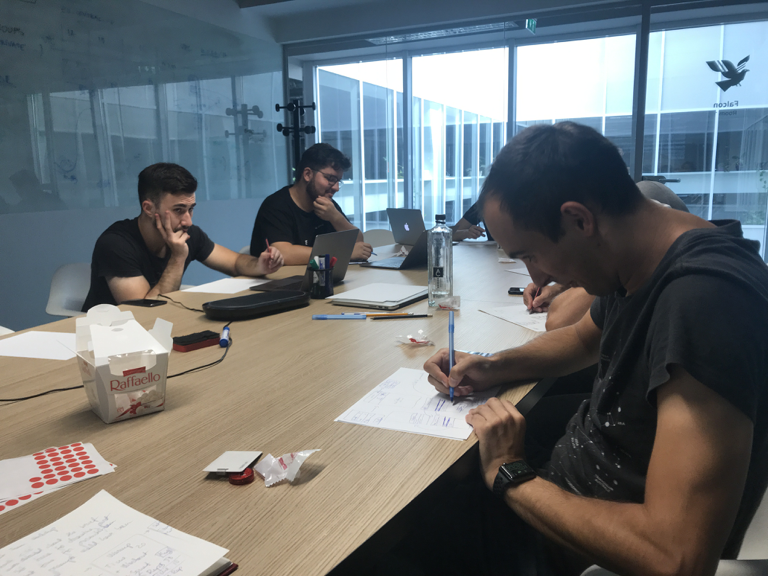 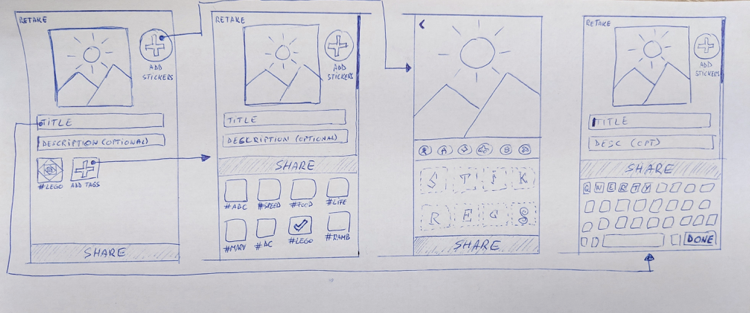 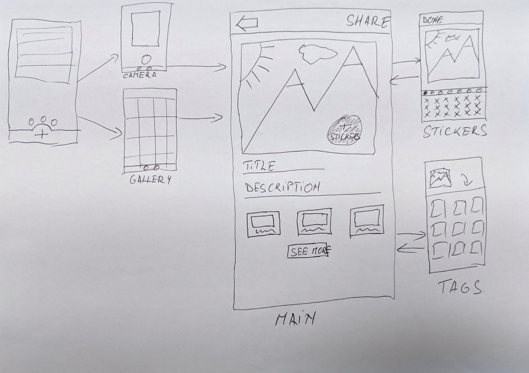 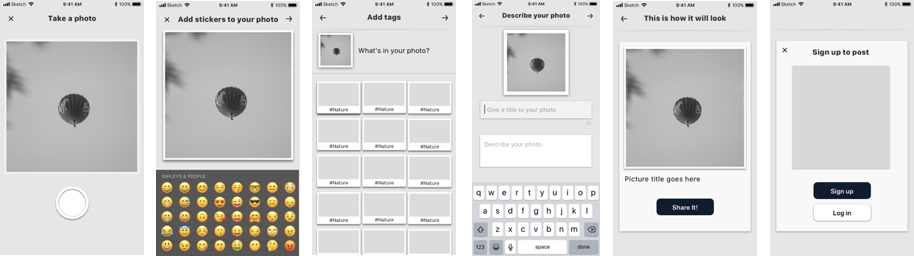 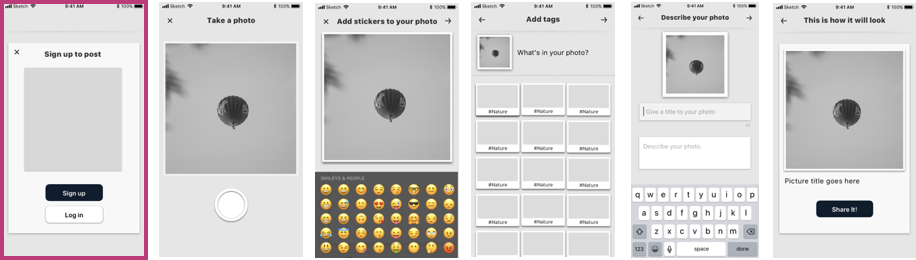 Az előrehozott sign-up fal jobban teljesített mint az eredeti folyamat
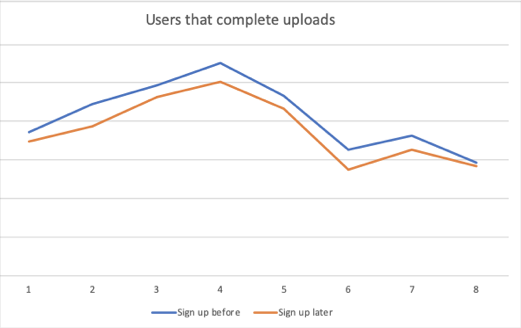 16%-ról 40%-os feltöltési arány
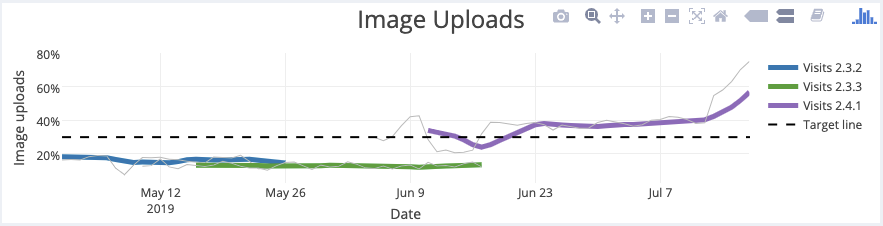 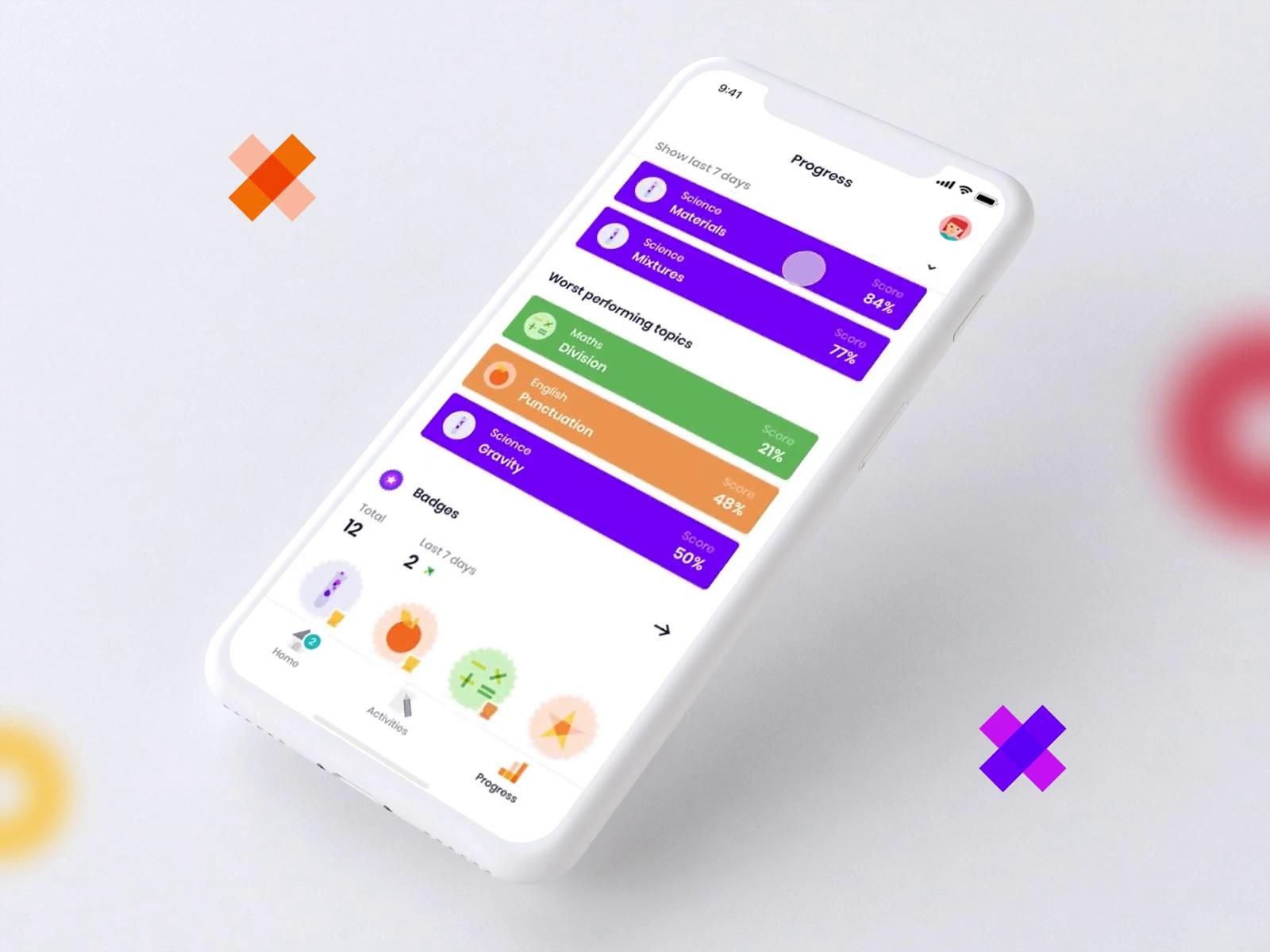 Hogyan tudnánk szórakoztatóbbá, izgalmassá tenni az alkalmazást gyerekek számára?
Brainstorm
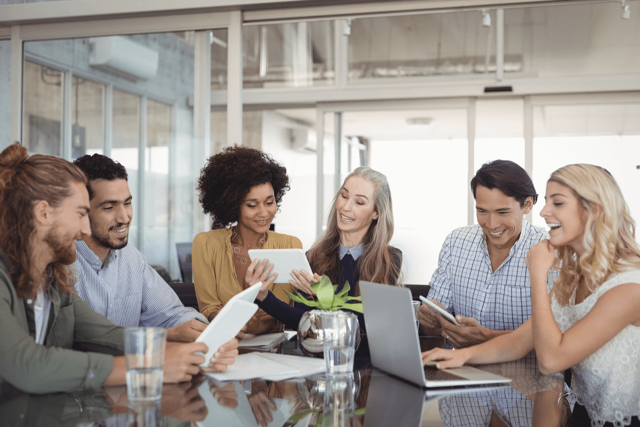 Hangualtkeltés
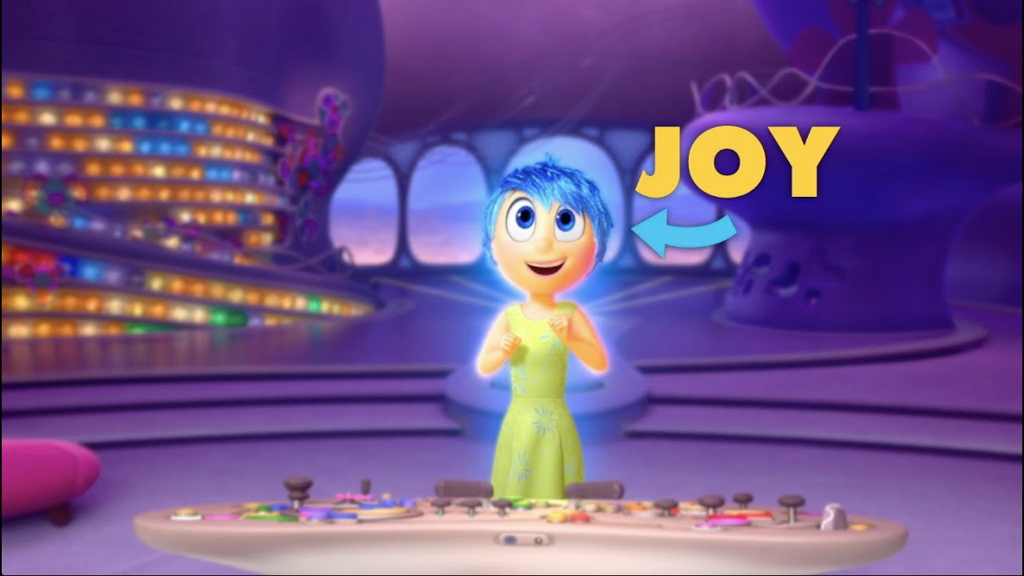 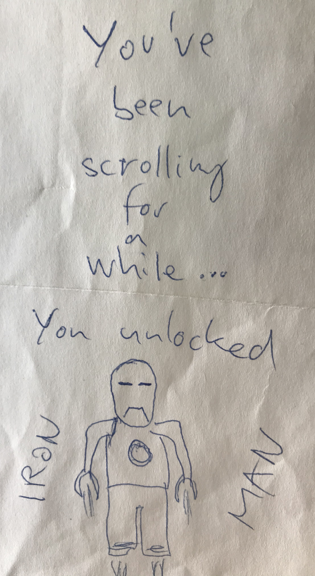 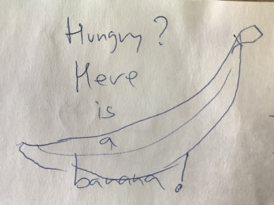 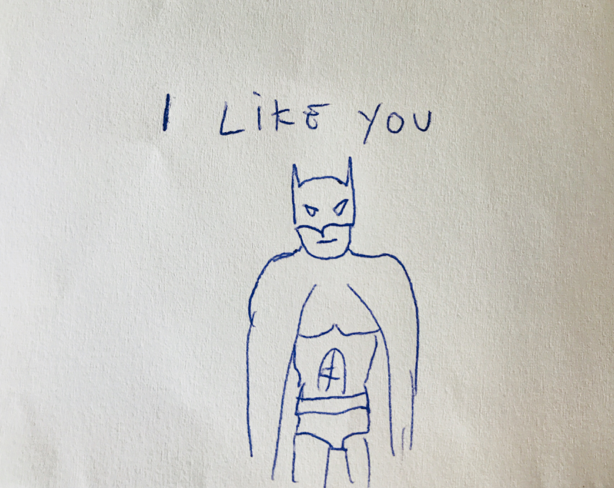 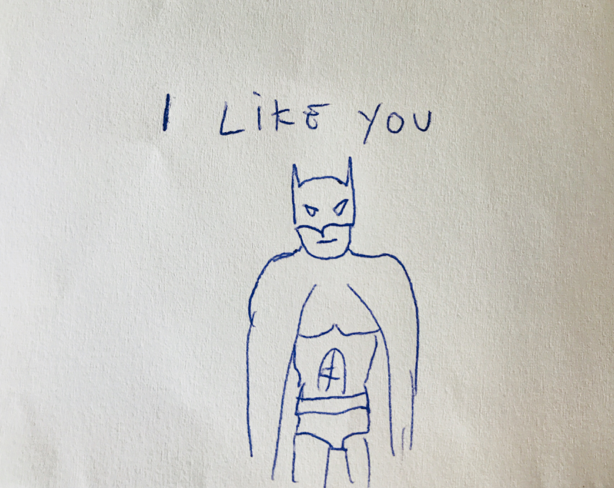 Az együttműködés akkor sikeres, amikor közösen érünk el valamit, amit egyénileg nem lehetett volna megvalósítani.
Változatosabb ötletek
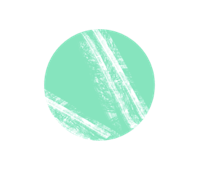 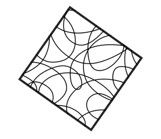 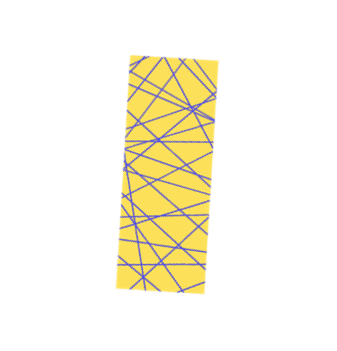 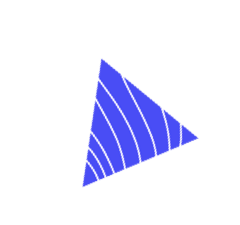 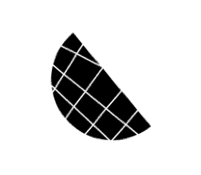 Közös problémaértés
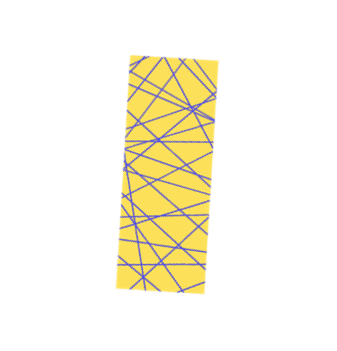 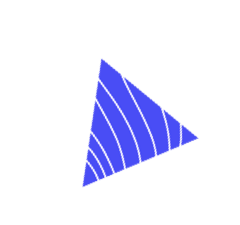 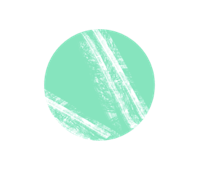 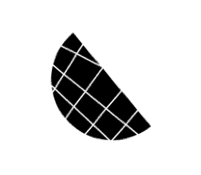 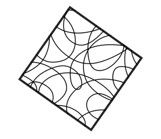 Felelősségvállalás
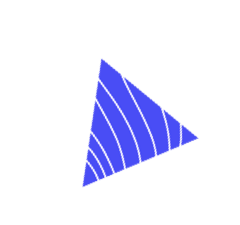 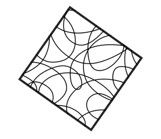 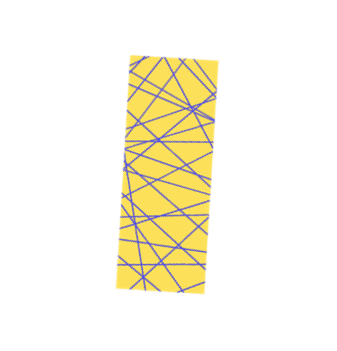 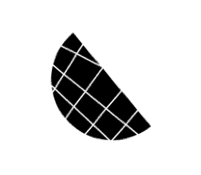 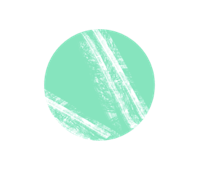 Milyen problémákra alkalmazható sikeresen a kollaboratív design?
Nincs egyértelmű megoldás 
Nincs egy követhető struktúra
Kollektív egyetértésre van szükség a sikerhez
Mi lesz a hős designerrel?
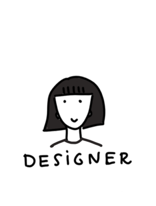 egyszemélyes designer
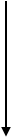 workshop tervező, koordináló - designer
És a product owner-el?
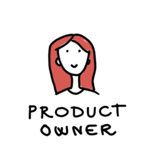 egyszemélyes roadmap és feature kitaláló
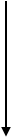 megoldásokra nyitott, problémafelvető, adatelemző, aki továbbra is aktívan prioritizál és hoz döntéseket
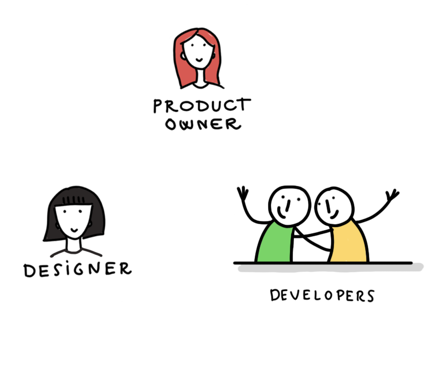 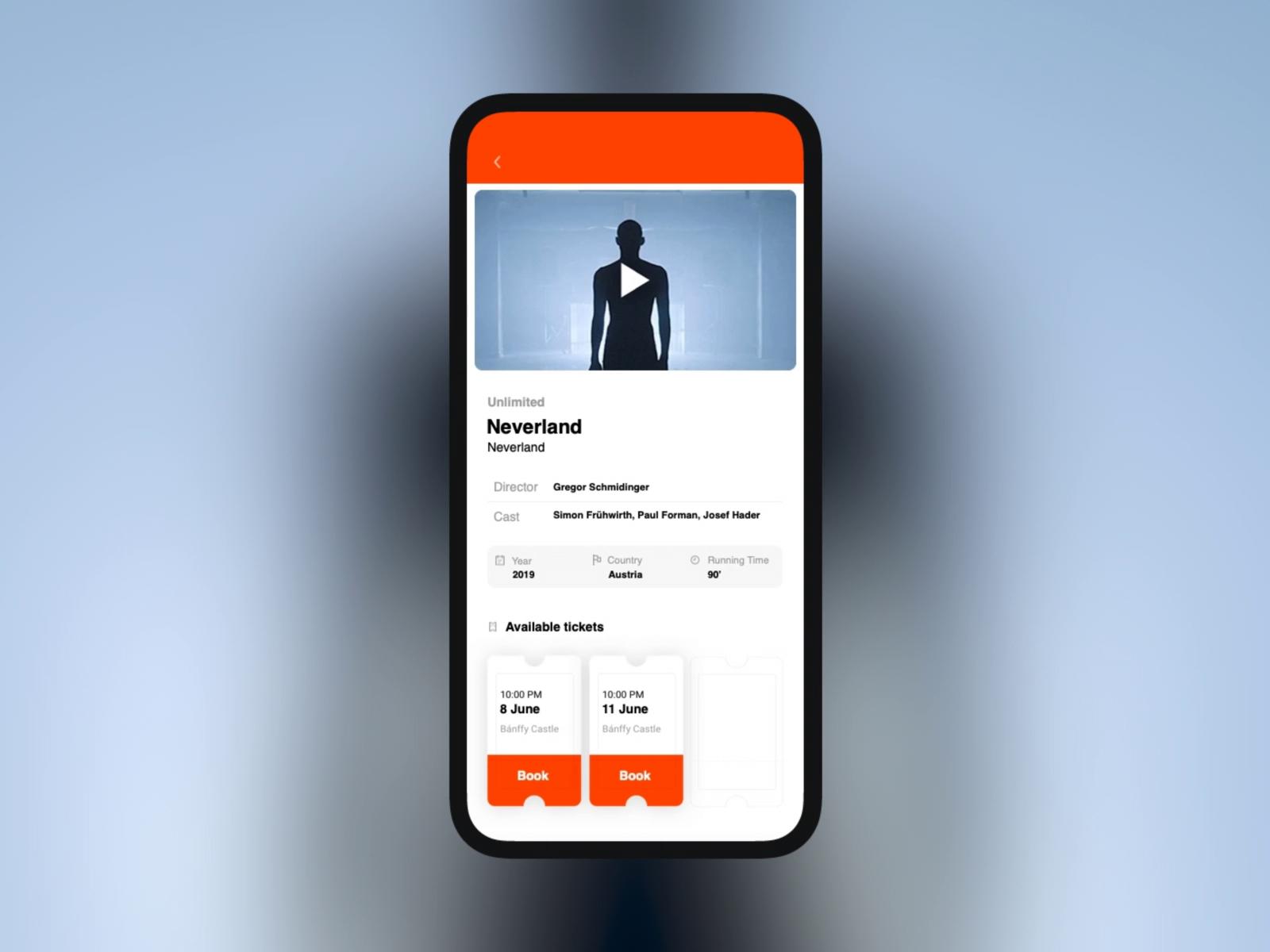